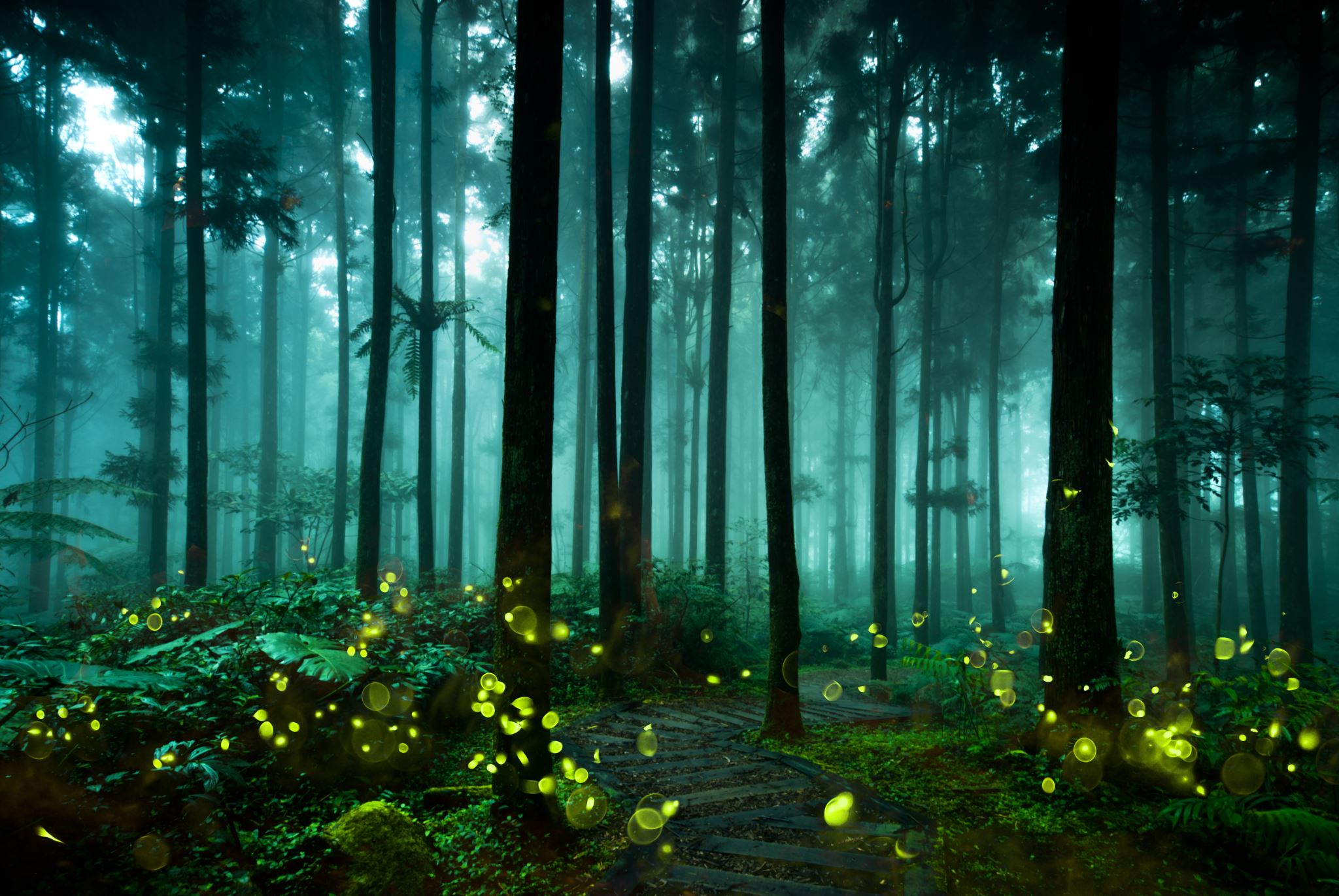 Leśne Skrzaty
Grupa Skrzata Wesołka
Lesson 4 Fun on the Farm!
Nauczyciel : Katarzyna Iwańczyk
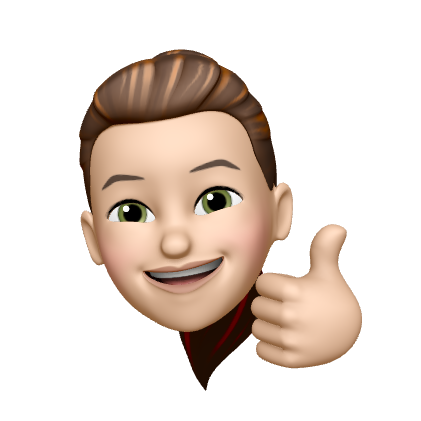 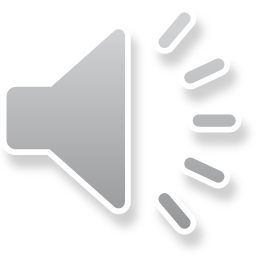 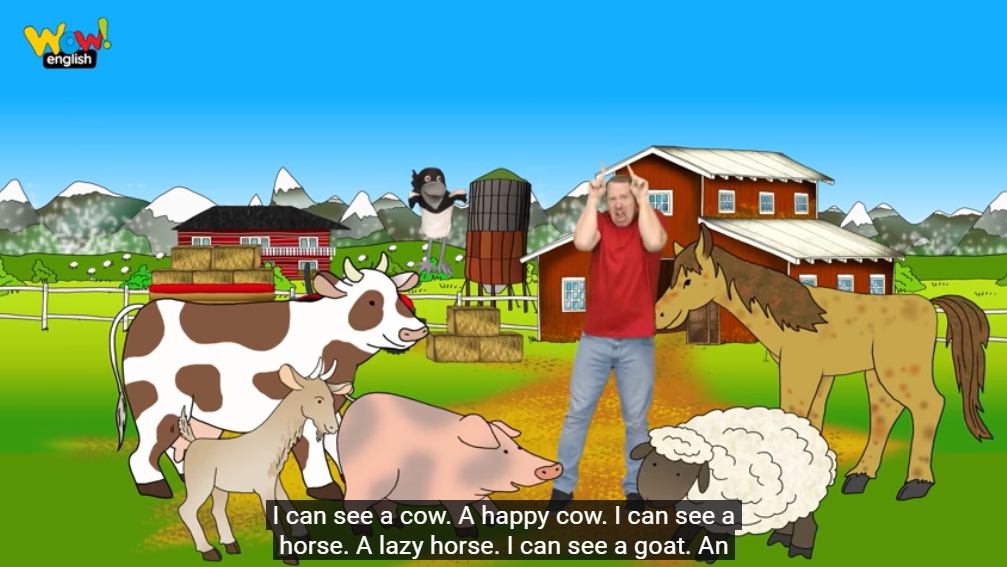 Watch click here
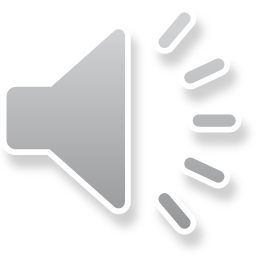 Song
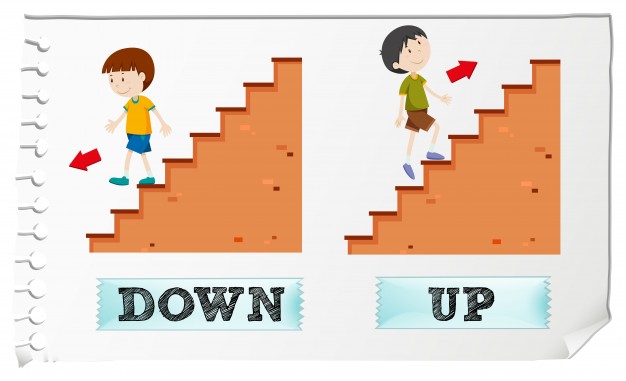 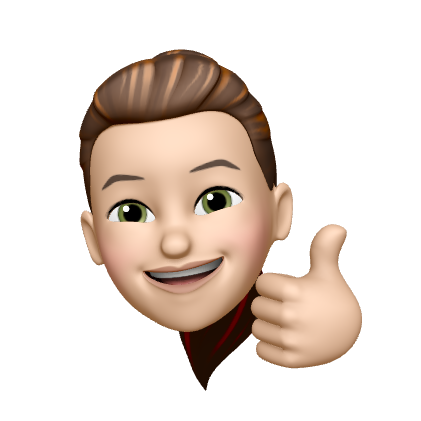 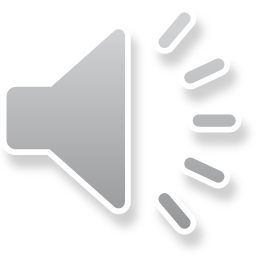 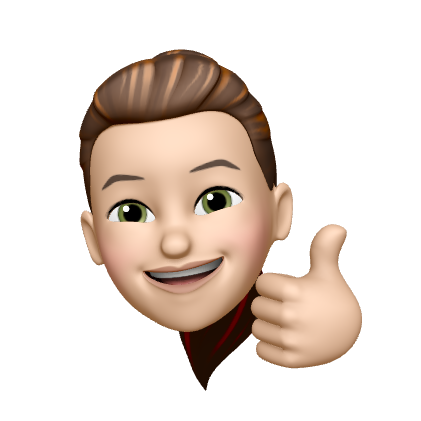 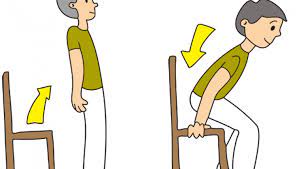 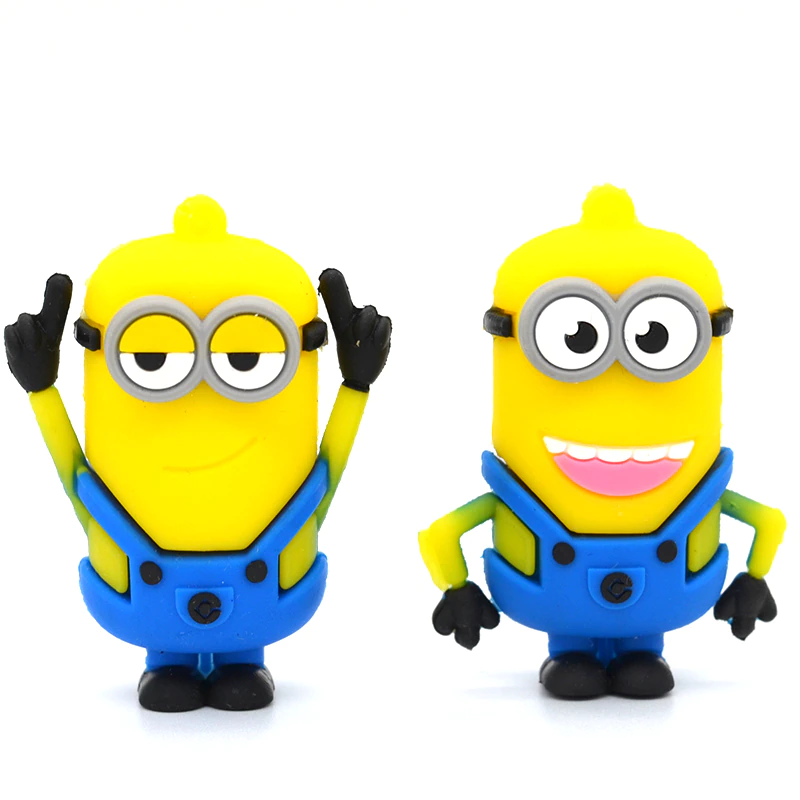 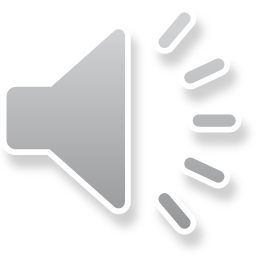 Play up and down!

Hands up! Hands down!

Arms up! Arms down!

Leg up! Leg down!

Head up! Head down!

Jump up!  Crouch down!

Stand up! Sit down!
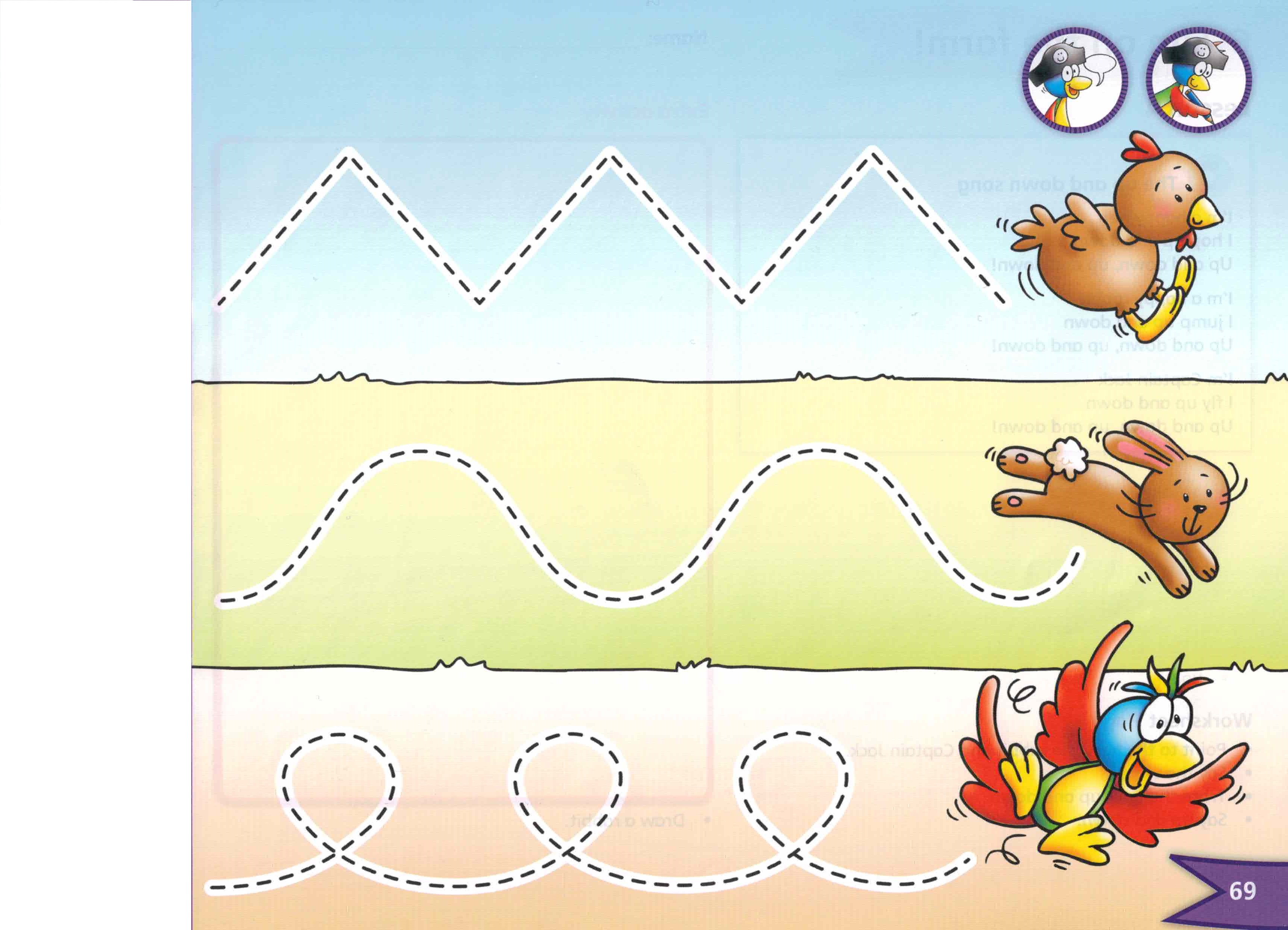 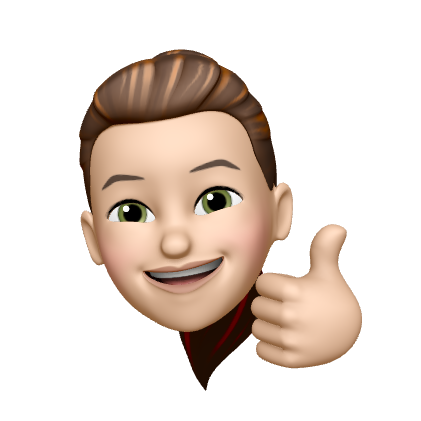 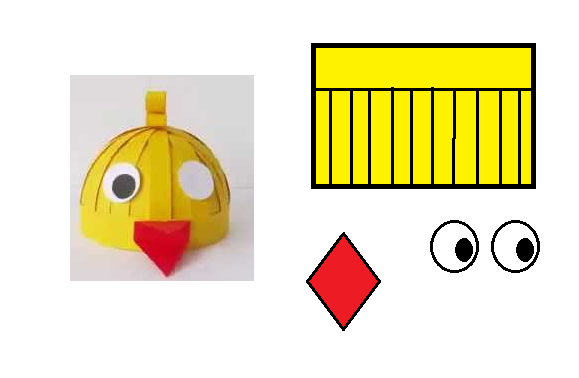 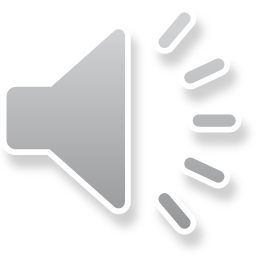 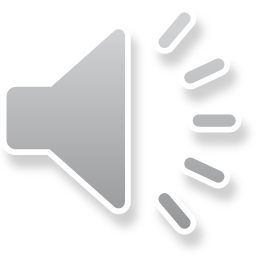 .
Song
Draw a rabbit!